TRANSFERENCIA DE RECURSOS
Departamento de Gestión de Recursos Humanos
División de Gestión y Desarrollo de las Personas
Subsecretaria de Redes Asistenciales
28 Y 29 Noviembre 2017
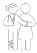 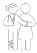 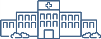 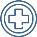 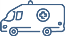 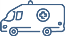 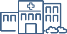 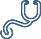 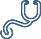 RECURSOS  LEY 20.972 AÑO 2018
INCORPORADOS EN PROYECTO DE LEY DE PRESUPUESTO AÑO 2018

 PROGRAMA DE CONTINEGENCIAS OPERACIONALES
CICLO DE TRANSFERENCIA NORMAL
PRESUPUESTO
DECRETO DE AJUSTES
Fecha de tramitación de ajuste al proceso I, estará dado a contar de la recepción del  último informe de Generación de Pago por Planilla Accesoria Proceso año presupuestario
HACIENDO MEMORIA …….
Creación de correlativos cargos de Expansión
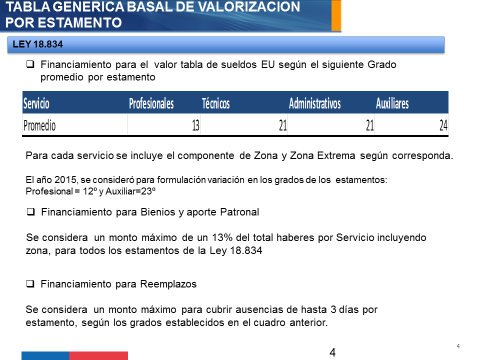 FOTO: Fecha Toma Razón 21 de Noviembre 2017